Succeed With Digital Strategy Execution
Building a digital strategy is only half the battle: create a systematic roadmap of technology initiatives to execute the strategy and drive digital transformation.
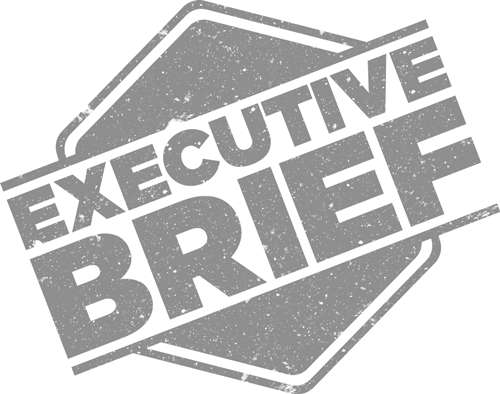 ANALYST PERSPECTIVE
The devil is in the details: ensure you have a strong roadmap of enabling applications to support the enterprise digital strategy.
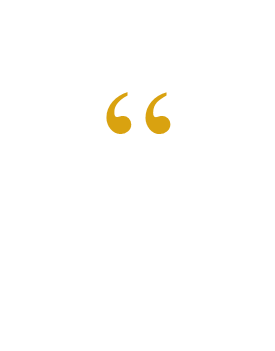 Digital transformation is a proven path to opening new markets, creating operational efficiencies, and driving revenue. To capture the potential of digital transformation, organizations of all sizes and stripes are creating robust digital strategies. However, the strongest digital strategy will fail to deliver value if it sits on a shelf: in order to realize your digital strategy, you must build and execute a roadmap of enabling technology projects. 
It falls to the applications team to translate a digital strategy into an actionable path forward. IT must work to understand the drivers of the strategy, make specific recommendations on enabling technologies, and create a well-structured roadmap that primes the organization to succeed with digital transformation.
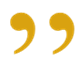 Ben Dickie 
Research Director, Enterprise Applications
Info-Tech Research Group
Our understanding of the problem
The Chief Information Officer
The Chief Digital Officer
Directors of Enterprise Applications
Directors of Digital Strategy
Review your digital strategy and parse critical technology drivers from it.
Understand how different applications support effective process digitization.
Create an application roadmap in support of the enterprise digital strategy.
Understand the “art of the possible” when it comes to enabling technologies and enterprise applications that support the digital strategy.
Review key trends in core application areas, such as artificial intelligence and machine learning.
Other IT professionals involved in digital strategy execution (for example, project managers and business analysts)
Other business professionals involved in digital strategy execution (for example, customer experience managers or enterprise content managers)
Executive summary
A digital strategy needs a clear roadmap to succeed.Too many digital strategies are lofty statements of objective with no clear avenue for actual execution: create a digital strategy application roadmap to avoid this pitfall.
Understand the art of execution.Application capabilities are rapidly evolving: IT must stand ready to educate the business on how new applications can be used to pursue the digital strategy.
Rising customer expectations and competitive pressures have accelerated the pace at which organizations are turning to digital transformation to drive revenue or cut costs.
Creating a formal digital strategy provides the overarching vision and direction for capturing digital transformation.
Many digital strategies are not put into action, and instead sit on the shelf. A digital strategy that is not translated into specific projects and initiatives will provide no value to the organization.
Executing a digital strategy is easier said than done: IT often lacks the necessary framework to create a roadmap, or fails to understand how new applications can enable the vision outlined in the strategy.
IT must work with the business to parse specific technology drivers from the digital strategy, distill strategic requirements, and create a prescriptive roadmap of initiatives that will close the gaps between the current state and the target state outlined in the digital strategy. Doing so well is a path to the CIO’s office.
In order to better serve the organization, IT leaders must stay abreast of key application capabilities and trends. Exciting new developments such as artificial intelligence, IoT, and machine learning have opened up new avenues for process digitization, but IT leaders need to make a concerted effort to understand what modern applications bring to the table for technology enablement of the digital strategy.
Taking an agile approach to application roadmap development will help to provide a clear path forward for tackling digital strategy execution, while also allowing for flexibility to update and iterate as the internal and external environment changes.
A strong digital strategy offers transformative potential, but poor execution bedevils many organizations
When it comes to digitally enabled IT capabilities, IT organizations fall short of business expectations. Business stakeholders rank their satisfaction with IT’s ability to deliver analytical capabilities, innovation & leadership, and client-facing technology as the worst compared to other IT-enabled capabilities and services.
Business Satisfaction
Analytical Capability









Rank out of 12
Business Satisfaction
IT Innovation & Leadership








Rank out of 12
Business Satisfaction
Client-Facing Technology








Rank out of 12
66.3%
66%
65.8%
10th
11th
12th
Source: Info-Tech Research Group, CIO Business Vision Diagnostic; N=313
A well-executed digital strategy that delivers on a concrete roadmap fulfills the innovation mandate for IT
Adapted from: Harvard Business Review and Red Hat: Driving Digital Transformation, 2015
Take advantage of emerging technologies and modern enterprise applications to realize digital strategy goals
Digital transformation is being enabled by the rise of new application capabilities and rapidly evolving technologies. A variety of trends are moving out of the conceptual realm and into the mainstream, and dramatically improving the value offered by modern enterprise applications.
Follow Info-Tech’s methodology to create a structured approach to executing on the digital strategy
Create the Digital Strategy
Organizations typically invest three to six months building a formal digital strategy, but this work often ends up going to waste because the strategy sits on a shelf. It falls on IT to translate the formal digital strategy into a series of concrete application initiatives in order to create value.
This blueprint will enable technology leaders to look for key IT drivers in the digital strategy, understand top-level application categories that enable digital, and build an agile application roadmap of digital projects to realize the organization’s vision for digital transformation.
Parse Digital Strategy for Relevant IT Drivers
Understand Applications and Map to Drivers
First, the business must create the formal strategy for digital transformation.
Build the Application Roadmap for Digital Transformation
Next, it is up to IT to interpret the strategy, review application categories and capabilities, associate them with the digital strategy, and create an alignment roadmap for projects that will realize the objectives for digital transformation.
A customer-centric digital transformation can generate value for the organization very quickly, if it is well planned and executed
CASE STUDY
CASE STUDY
Industry
Source
Retail
Rise Interactive
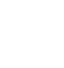 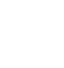 Rise Interactive
The company is a U.S. wide, mall-based specialty retailer of lifestyle sportswear and dresses targeting style-conscious women. The company’s offerings extend from eveningwear to casual and daytime sports wear. The company operates 286 stores situated in high-traffic central locations and upscale malls. Areas of operations include 43 states, Puerto Rico, and the U.S. Virgin Islands.  
Situation
The company wanted to launch its first multi-channel online campaign in order to meet its goal of maximizing profitability and providing superior-quality customer service. 
Solution
The company initiated a three-month test period to better digitize its customer interaction channels. They invested in paid search, display marketing, and SEO. In order to enable their digital strategy and analyze the results, the company invested in a robust, customized cross-channel reporting platform for its digital campaigns.
Results

The successful implementation of the customer-centric digital initiatives paid quick dividends. After one month, the benefits generated were around 2,795% return on investment, with the third month generating 5,832% return on investment. 

The strategy also positioned the company in a better light, as it opened up additional channels of communication and interaction with its customers.
Source: Rise Interactive
Use these icons to help direct you as you navigate this research
Use these icons to help guide you through each step of the blueprint and direct you to content related to the recommended activities.
This icon denotes a slide where a supporting Info-Tech tool or template will help you perform the activity or step associated with the slide. Refer to the supporting tool or template to get the best results and proceed to the next step of the project.
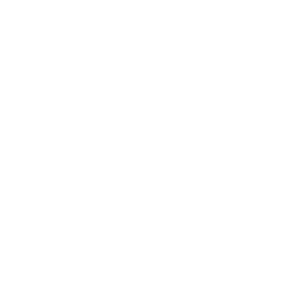 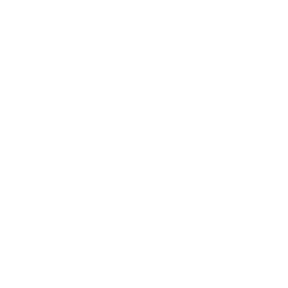 This icon denotes a slide with an associated activity. The activity can be performed either as part of your project or with the support of Info-Tech team members, who will come onsite to facilitate a workshop for your organization.
Info-Tech offers various levels of support to best suit your needs
Consulting
Workshop
Guided Implementation
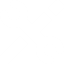 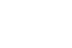 DIY Toolkit
“Our team does not have the time or the knowledge to take this project on. We need assistance through the entirety of this project.”
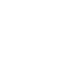 “We need to hit the ground running and get this project kicked off immediately. Our team has the ability to take this over once we get a framework and strategy in place.”
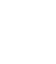 “Our team knows that we need to fix a process, but we need assistance to determine where to focus. Some check-ins along the way would help keep us on track.”
“Our team has already made this critical project a priority, and we have the time and capability, but some guidance along the way would be helpful.”
Diagnostics and consistent frameworks used throughout all four options
Succeed With Digital Strategy Execution – project overview
2. Map to Enabling Technologies
3. Create Application Roadmap for Digital Strategy
1. Parse Digital Strategy Technology Drivers
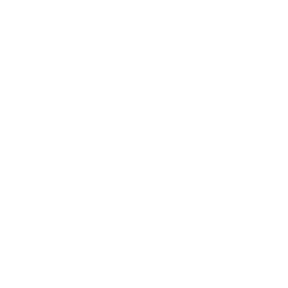 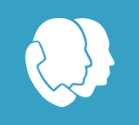 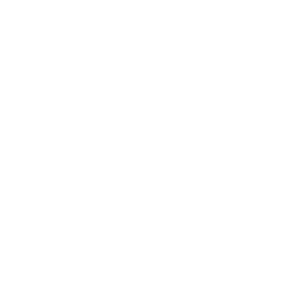 Workshop overview
Contact your account representative or email Workshops@InfoTech.com for more information.